Интерактивный кроссворд«Съедобные грибы»
Здравствуйте, ребята!
Я - Старичок-Лесовичок. Сегодня я хочу проверить, как вы знаете съедобные грибы. Давайте разгадаем с вами кроссворд.
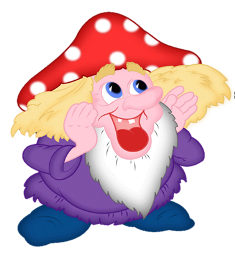 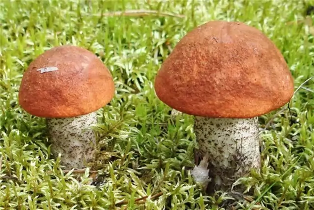 Он в красной шапочке растет
Среди корней осиновых!
Его узнаешь за версту,
Зовется….
1
о
о
с
и
о
в
и
к
п
н
д
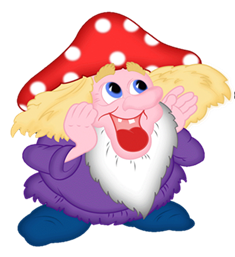 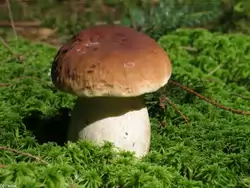 Этот гриб живет под елью,
Под ее огромной тенью.
Мудрый бородач-старик,
Житель бора -……
2
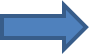 б
о
о
с
и
о
в
и
к
п
н
д
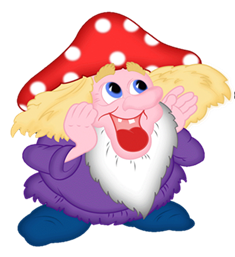 р
о
в
и
к
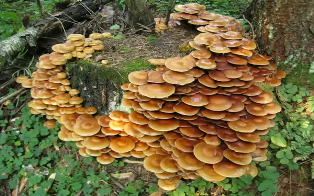 На пеньке сидят братишки.
Все - в веснушках шалунишки.
Эти дружные ребята
Называются…..
б
о
о
с
и
о
в
и
к
п
н
д
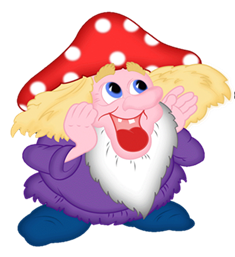 р
3
т
а
о
п
я
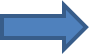 в
и
л
к
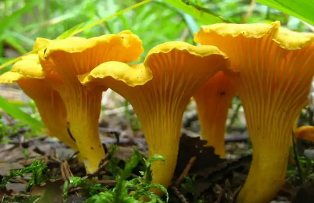 Стоят они в лесочке,
В оранжевых носочках.
Милые сестрички,
Имя им…..
б
о
о
с
и
о
в
и
к
п
н
д
р
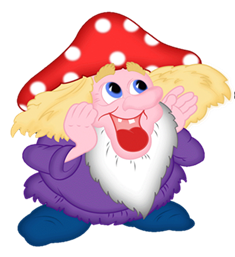 т
а
о
п
я
в
4
и
к
ч
и
с
и
л
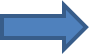 к
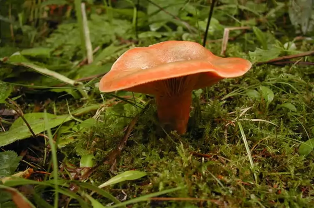 Он живет под елками,
Скрытый их иголками.
  Много у него братишек.
Рыжий гриб зовется…..
5
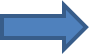 р
ы
ж
и
б
о
о
с
и
о
в
и
к
п
н
д
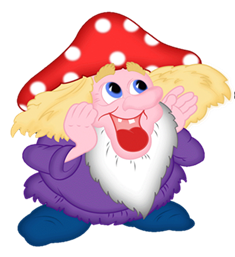 р
т
а
о
п
я
в
и
л
с
ч
к
и
и
к
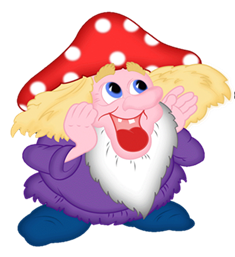 Молодцы, ребята!
Приходите в лес за грибами!
Интернет- ресурсы
http://i073.radikal.ru/1009/08/2457bc036357.jpg - подосиновик
http://www.stihi.ru/pics/2012/11/18/4325.jpg -боровик
http://www.interfotki.ru/content/photo/13/86/138616/xuzcai_cont.jpg -опята
http://vitaest-s.ru/wp-content/uploads/2012/07/Lozhnyie-gribyi12.jpg -лисички
http://s019.radikal.ru/i622/1206/0a/ce7483021053.jpg  -рыжик
http://metod-sunduchok.ucoz.ru/_ld/1/37100950.gif -Старичок-Лесовичок
http://pedsovet.su/load/321-1-0-37530 -шаблон презентации
http://zagadochki.ru/zagadki-pro-podosinovik-s-otvetami.html - загадки про грибы